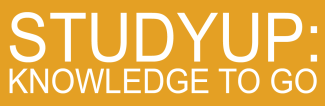 How to do critical analysis
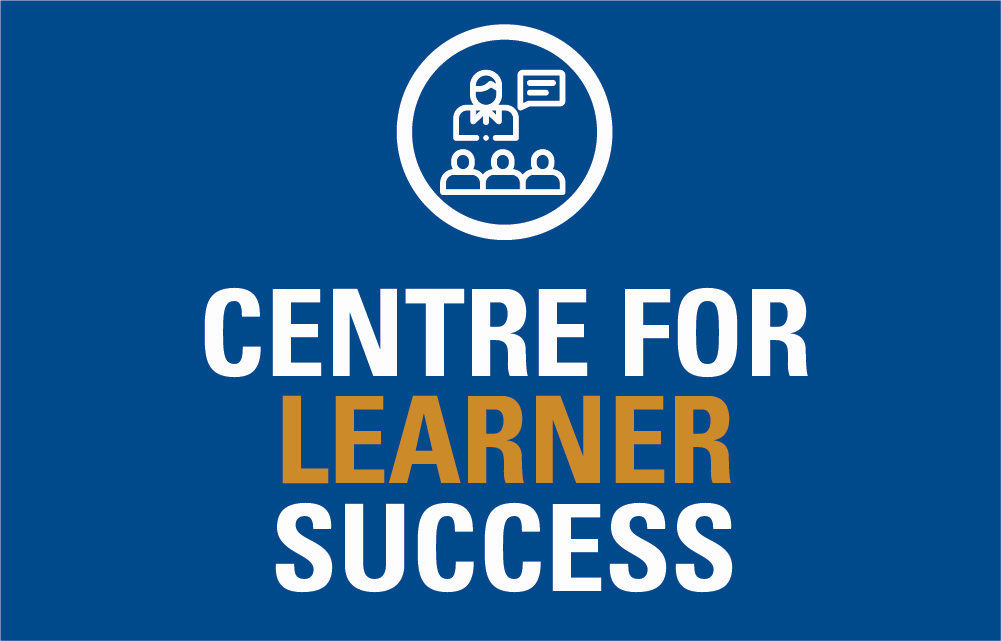 Learning outcomes
By the end of this session you will be able to understand:

The difference between description and analysis
How to evaluate the evidence supporting an argument
How to evaluate the reasons supporting an argument
How to take a position/make an argument
Interactive task one
What is critical thinking?

You probably already have some idea of what is meant by critical analysis

Try and define critical thinking in one sentence
Critical thinking
Critical thinking goes beyond just understanding and describing. It involves assessing the evidence and/or the reasons underlying what is being analysed. It also involves drawing conclusions from others’ findings.
There are various definitions of critical thinking: For example:
“Critical thinking examines assumptions, discerns hidden values, evaluates evidence, and assesses conclusions” (Myers, 2003, p. xv).
Part One: description
What is description?
A description outlines what happened (or what is the case)
Assignments may require some description. For example, you may need to define/explain concepts and/or theories or provide some background information to put the topic/issue in context.
What is described and how you describe it will vary for different topics.
Example one: Description of results
Stenlund et al’s (2009) randomised controlled trial examined the effects of a cognitively orientated behavioural rehabilitation program and qigong practice (program A) versus qigong practice alone (program B), on psychological variables and sick leave rates in patients with burnout related to workplace stress. Results showed significantly reduced stress behaviour, less fatigue and reduced depression, anxiety and obsessive compulsive symptoms. Effect size was greater in group A than B. A significant reduction in sick leave rates was found for both groups.
Example two: description of a concept
The general environment is composed of the economic, global, and sociocultural dimensions, along with the technological and political/legal dimensions. Business and organisations constantly need to adapt to this environment if they are to realise a positive and economically profitable future (Robbins et al., 2013). The general and specific environments together make the external organisational environment and are composed of dimensions that have characteristics beyond the control of an organisation’s policies and actions.
Example three: definition
The helping relationship may be defined with the help of Taylor, Lillis, LeMone, and Lynn (2011) as a quality-focused, professional, equal relationship between the health worker and the client, where through effective therapeutic communication and trust, the client’s needs are successfully met.
Interactive task two
Why isn’t description enough?

Why is analysis needed in academic assignments?

Try and explain the importance of analysis in one sentence
Usually, the bulk of an assignment presents analysis
Description alone is often insufficient for academic assignments because:
It just repeats what is in lectures/readings
Without critical analysis it can be unclear if the topic has been fully understood
It doesn’t show evidence of personal synthesis
It doesn’t provide an appraisal/evaluation
It doesn’t show any originality
It doesn’t indicate what conclusion should be reached
Part two: analysis
What is analysed and how you analyse it will vary for different topics?
A common form of analysis is case study analysis
Analysis example: application to a case
Essay question: How is the general environment likely to impact a New Zealand business in the next 10-15 years?
The conditions in the economic dimension as reflected in the inflation and interest rates, the continuation of the current growth stage in the economic cycle and the economic pay disparity within New Zealand will have an impact on Fonterra in the next 10-15 years. Currently the New Zealand economy is expanding with a low official cash rate (OCR) being mirrored in the inflation rate, due to the Policy Target Agreement (PTA) between the Reserve Bank of New Zealand and the government requiring inflation at a 1-3% level for the next 5 years (Treasury, 2015). The unfairness of the current low payments to farmers not reflecting the economic climate will most likely result in pressure for Fonterra to make changes in the next 10-15 years. Pressures could also be exerted from outside the economic dimension, for example from political and sociocultural forces, and are likely to be a factor in the reconsideration of an ethical recompense as Fonterra aligns payments with the economic climate affecting farmers.
In what ways does the above display critical analysis?
Application to a case
The conditions in the economic dimension as reflected in the inflation and interest rates, the continuation of the current growth stage in the economic cycle and the economic pay disparity within New Zealand will have an impact on Fonterra in the next 10-15 years. Currently the New Zealand economy is expanding with a low official cash rate (OCR) being mirrored in the inflation rate, due to the Policy Target Agreement (PTA) between the Reserve Bank of New Zealand and the government requiring inflation at a 1-3% level for the next 5 years (Treasury, 2015). The unfairness of the current low payments to farmers not reflecting the economic climate will most likely result in pressure for Fonterra to make changes in the next 10-15 years. Pressures could also be exerted from outside the economic dimension, for example from political and sociocultural forces, and are likely to be a factor in the reconsideration of an ethical recompense as Fonterra aligns payments with the economic climate affecting farmers.
Application
Evidence
Example
Part three: Evaluating Arguments
Before you can evaluate an argument you need to understand what is being argued. Try asking yourself questions like:
What are they saying?
Why are they saying it?
What are their reasons?
Once you understand it you will be in a much better position to evaluate it. To evaluate an argument, try asking yourself questions like:
Is there any evidence and are their reasons good reasons?
Are the examples given truly representative of the whole area?
What are we not being told (any unacknowledged assumptions/premises?)
Are there other (better) explanations?
Asking (and answering) some questions can help you evaluate evidence
For example, if you are evaluating the results of an empirical study, you could ask about:
The quality of the evidence?
Whether there is any counter evidence?
What (if any) is the underlying theory?
Are there any weaknesses/limitations?
Is the method flawed?
Are there any strengths?
Does it make a contribution?
Analysis example: Analysis of an argument
Essay question: Explain and critically discuss Berkeley’s case against objective reality
However, there is a problem with Berkeley’s premise, because if all we can know by ideas is of ideas, then it seems we can no better conceive of minds than we can of matter (Harrison, 2016). Berkeley (2002) seems to have acknowledged this limitation in part, saying “[w]e may be said to have some knowledge or notion of our own minds, of spirits and active beings, whereof in a strict sense have not ideas” (p.89). Yet this does not seem a satisfactory resolution. Beyond the ambiguity of claiming only ideas and minds, yet also claiming another means of knowledge, if ideas can tell us of nothing but of ideas, then surely notions can likewise tell us nothing but of notions. This is because to be aware of our notions they must be experienced within mental-states. However, if notions are experienced within mental-states, then by Berkeley’s terms they must reside within mental-states. In the case, whichever restrictions hold for knowledge by ideas, should surely hold for notions also. It seems then that Berkeley has now granted us knowledge pertaining to both ‘ideas’ and ‘notions,’ but that we still cannot know or conceive of anything beyond their contents.
In what ways does the above display critical analysis?
Analysis of an argument
Author’s criticism of premise
However, there is a problem with Berkeley’s premise, because if all we can know by ideas is of ideas, then it seems we can no better conceive of minds than we can of matter (Harrison, 2016). Berkeley (2002) seems to have acknowledged this limitation in part, saying “[w]e may be said to have some knowledge or notion of our own minds, of spirits and active beings, whereof in a strict sense have not ideas” (p.89). Yet this does not seem a satisfactory resolution. Beyond the ambiguity of claiming only ideas and minds, yet also claiming another means of knowledge, if ideas can tell us of nothing but of ideas, then surely notions can likewise tell us nothing but of notions. This is because to be aware of our notions they must be experienced within mental-states. However, if notions are experienced within mental-states, then by Berkeley’s terms they must reside within mental-states. In the case, whichever restrictions hold for knowledge by ideas, should surely hold for notions also. It seems then that Berkeley has now granted us knowledge pertaining to both ‘ideas’ and ‘notions,’ but that we still cannot know or conceive of anything beyond their contents.
Outline of possible response to author’s criticism
Reason why response to criticism is unsatisfactory
Part four: taking a position
Critical reasoning need not be wholly negative: Think of it as critique rather than being a critic
Part of critical reasoning is being constructive: building a positive position/argument
When constructing your argument, ask yourself:
What are your reasons for giving the answer you are giving?
What makes them good reasons? Do I have adequate evidence/examples?
How does your conclusion follow from your premises? How do your reasons support your conclusion?
Is there any counter-evidence/argument against your argument?
What criticisms can be made of your argument?
How can you respond to the criticisms of your argument (such that your argument still succeeds)?
Thesis statements and position
When you take a position and make a statement in response to an essay question, there are generally three positions you can take:
 Yes 
 No
 It depends
Whichever position you take, say why (the because, the by, the main key ways etc)
Example essay question
Henry (2011) argues that the game of rugby exemplifies the best of New Zealand culture, however Aitken (2012) states that netball has had a greater influence on life in New Zealand. Does rugby mean more for NZ identity than netball?
If taking the middle ground, you still need to state a position!
Not like this:
Rugby has influenced NZ culture by…Netball has influenced NZ culture by…
More like this:
Rugby and netball have both made important contributions to culture in NZ, therefore neither game is more significant for NZ identity than the other.
Summary
In this session you have learnt how to:
Distinguish between description and analysis
Evaluate the evidence supporting an argument
Evaluate the reasons supporting an argument
Take a position/make an argument
References and further reading
Cottrell, S. (2008). The study skills handbook. Palgrave Macmillan.
Duffin, S. (2006). Reason in the real world. Dunmore Publishing.
Warburton, N. (2007). Thinking from A to Z (3rd ed.). Routledge.
Centre for Learner success
Need help? We have a range of free services to help you with your assignment writing and study skills:
Individual Support: Want to discuss your assignment before you hand it in? Want to discuss study skills (e.g. how to manage time)? See next slide for booking information. 
Pre-Reading Service: Submit a draft assignment and receive individual written feedback on your assignment’s structure, focus, referencing, and use of sources. This service is available to first year internal and all distance students. You can access the forum through the Academic Writing and Learning Support site on your Stream homepage.
Workshops: Seminars and workshops are run on campus and online, which can help you with writing and study skills, such as essay writing, referencing, and writing research proposals. See here for programmes and registration details. See http://owll.massey.ac.nz/about-OWLL/workshops.php
Academic Q+A forum: Ask our consultants a question about academic writing and/or study skills. The Q & A forum is a place for students to receive help with quick, study-related questions. You can access the forum through the Academic Writing and Learning Support site on your Stream homepage.
OWLL: Information about academic writing and study skills, including assignment planning, essays, reports, and referencing. Go to http://owll.massey.ac.nz/index.php
Disability Services: A range of services and support for students who have health and disability issues that are impacting their study.
Pasifika@Massey: Whether studying as an internal or distance student, you can also access Learning support from the Pasifika Learning Advisors.
Te Rau Tauawhi: Ko tā Te Rau Tauawhi he āwhina i ngā tauira Māori ki te tuku aromatawatai ki Te Reo Māori, ki te tautoko hoki i ngā āhuatanga whakarite tuhinga. The Te Rau Tauawhi Māori Student Centre can help you to submit your assignment in Te Reo Māori and provide general assignment structure support.
Contact information
Massey university
Centre for learner success
https://massey-nz.libcal.com/
CAMPUS LOCATIONS:
Palmerston North - Manawatu: Centre for Learner SuccessStudent Centre Level 2, Manawatu Campus
Phone: + 64 6 951 6540	
Email: learnersuccess@massey.ac.nz

Albany: Centre for Learner SuccessLevel 3, Library, Albany CampusPhone: + 64 9  212 7117
Email: learnersuccess@massey.ac.nz

Wellington: Centre for Learner SuccessBlock 5, Ground Floor (Level A in the Library), Wellington CampusPhone: +64 4 801 5799 extn: 63389	
Email: learnersuccess@massey.ac.nz
We help students with…
Assignment writing advice
Academic writing development
Understanding assignment questions
Citing and writing references
Enhancing study skills, like: 
Reading techniques
Notetaking
Time management skills
Critical thinking, reading & writing
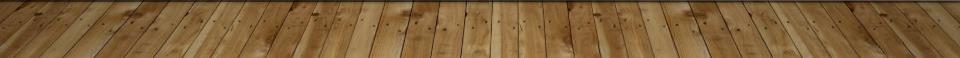 TO BOOK AN APPOINTMENT, 
GO TO:
https://massey-nz.libcal.com/